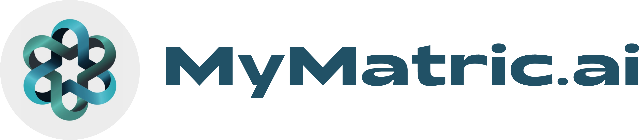 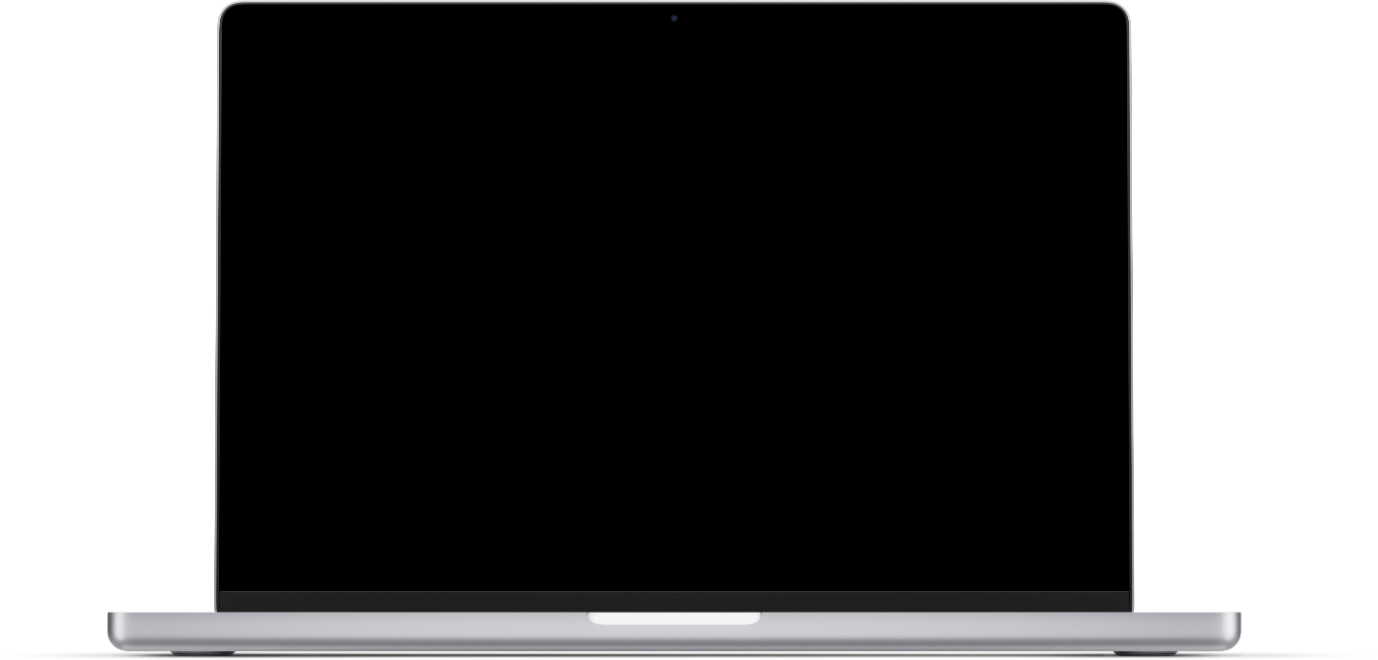 INTRODUCTION
Overcrowded classrooms
Overworked teachers
Disconnected students
Lack of access to educational resources
No tailored learning


Poor learner performance outcome
Who we are?
Digital divide
Instant, Round-the-Clock Assistance:
Personalized Learning:
Career guidance
Data-Free Access:
99% accurate :
CAPS and IEB aligned
.
Easy Access to study guides and Past Exam Papers
ASPECT
Teacher Support
Predictive analytics for early intervention
Reduce high level of students to teacher ration
Easily identify learner challenges
High student-to-teacher ratio, limited personalized attention
ASPECT
How do we know the impact
Positive Feedback from all involved (HoD to students)
Improved academic outcomes in Mpumalanga
Increased Access to Educational Support
Help me solve 2x+8 = 0
Study guides
Exam paper
11 Languages 
All subjects
A Vision for the Eastern Cape
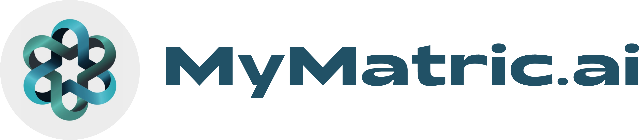 THANK YOU!